Collaborative ApproachesPromises, Challenges, and Staying the Course
February 10, 2025
Abigail Holdsclaw, ncIMPACT Initiative
Agenda: Today’s Roadmap
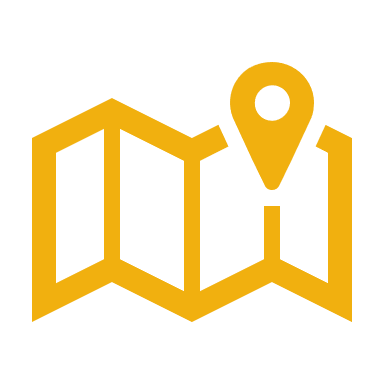 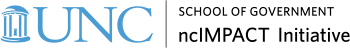 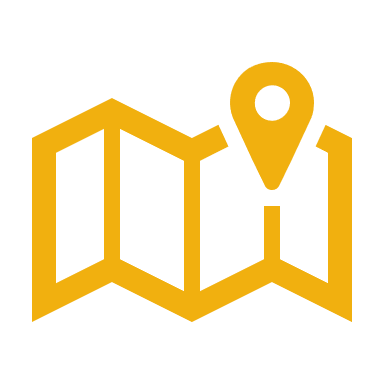 ncIMPACT Initiative
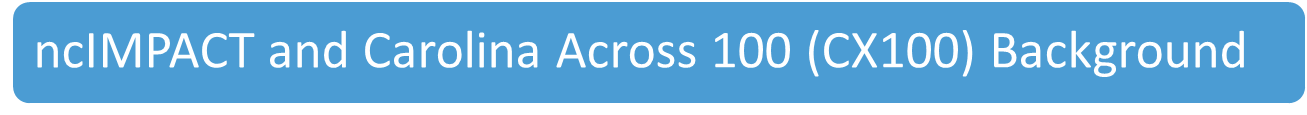 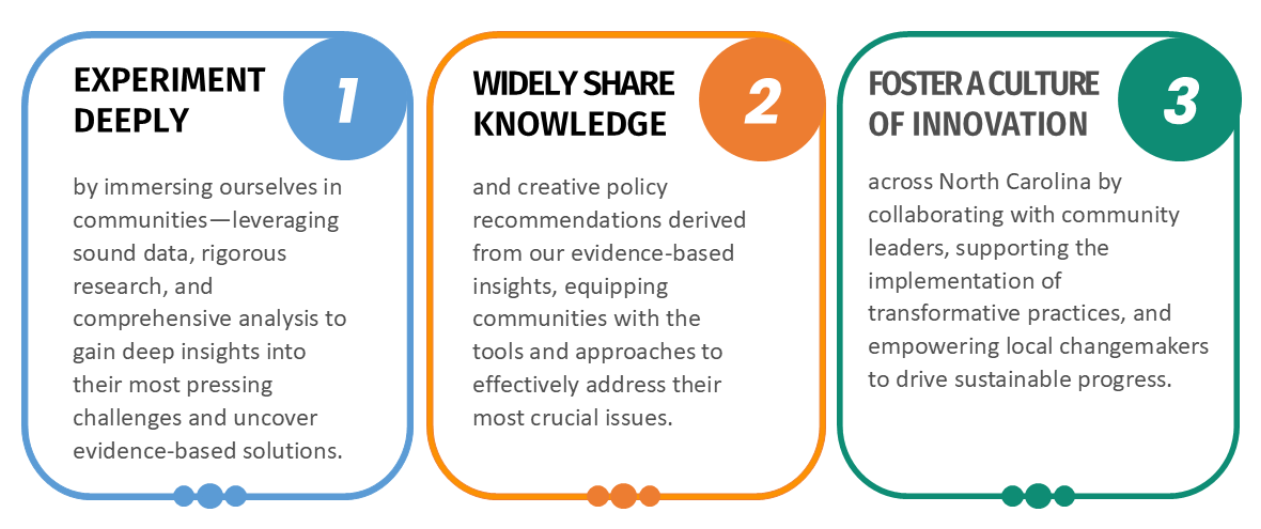 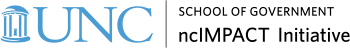 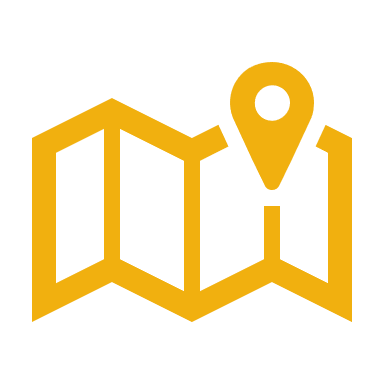 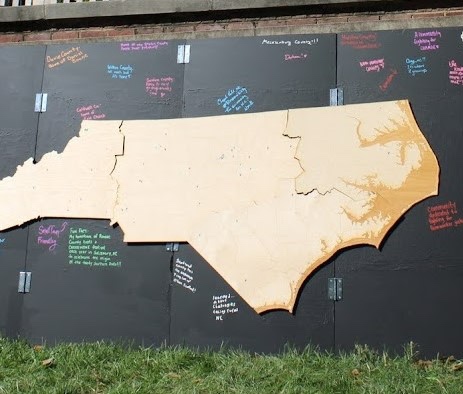 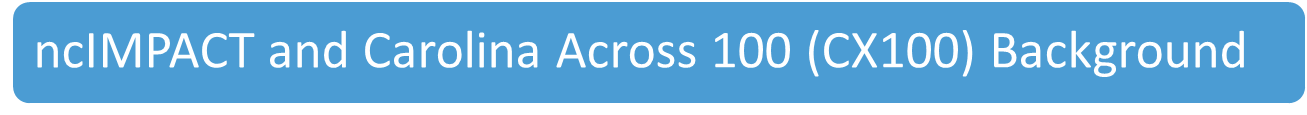 Carolina Across 100
5-year pan-university initiative to partner with communities in each of North Carolina’s 100 counties
Charged and supported by the UNC-Chapel Hill Office of the Chancellor, coordinated by ncIMPACT Initiative and led by the Carolina Engagement Council
Embodies this public university’s mission to “enhance the quality of life for all people in the State”
Builds and supports cross-sector collaborations in communities
Addresses challenges created or exacerbated by COVID-19
The University for North Carolina as well as the University of North Carolina
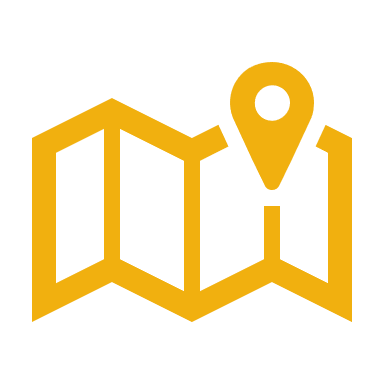 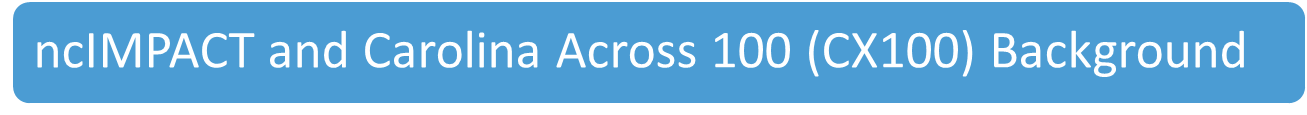 Deep Listening
2,866 completed surveys representing:
all 100 counties
all 16 Council of Government regions
all 8 prosperity zones
all 3 economic tiers
85+ individual interviews representing:
66 counties   
all 16 Council of Government regions
all 8 prosperity zones
all 3 economic tiers
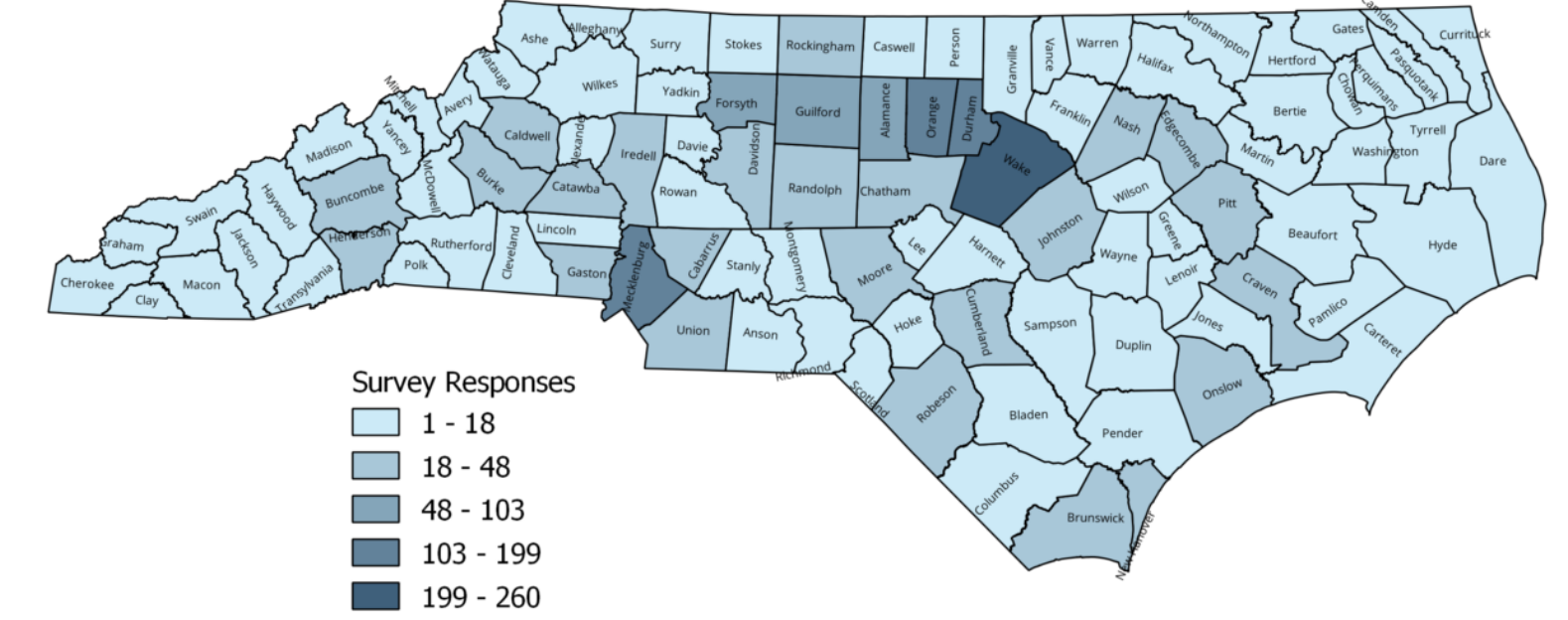 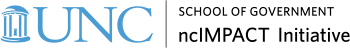 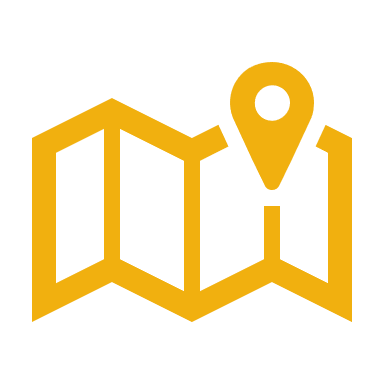 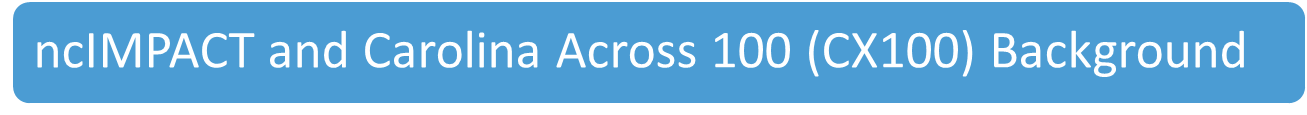 Deep Listening
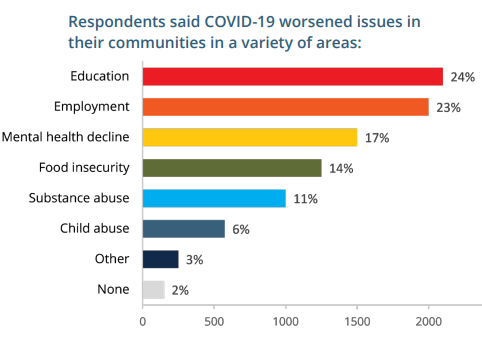 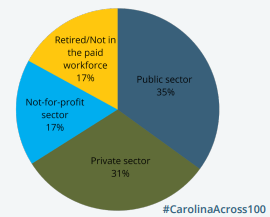 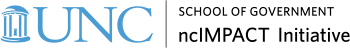 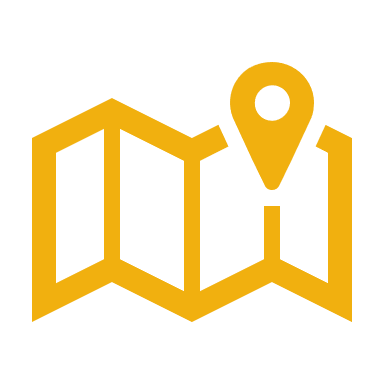 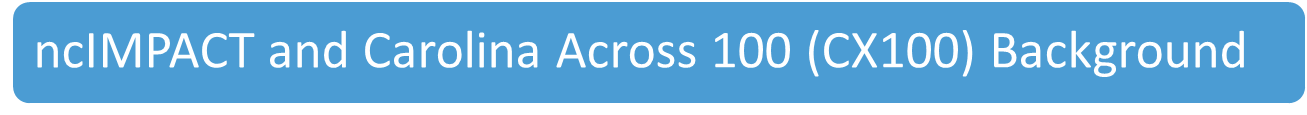 CX100’s Reach
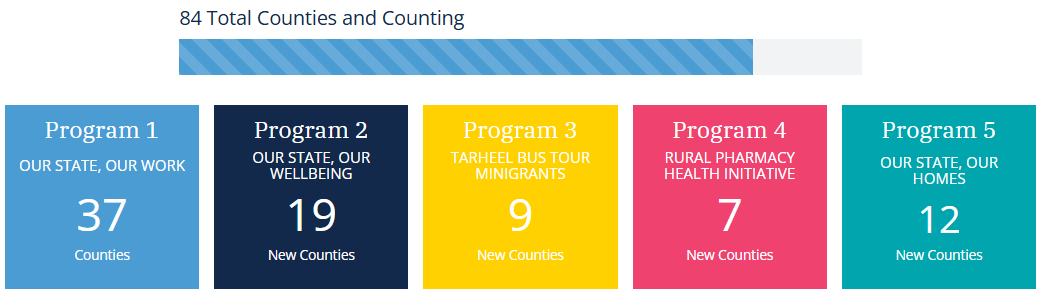 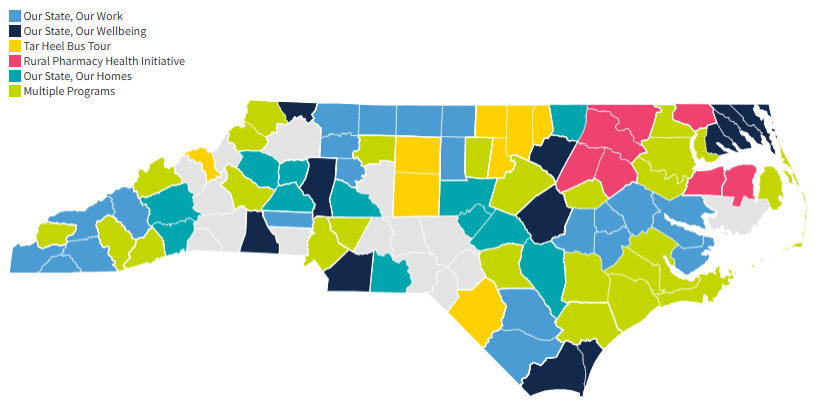 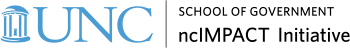 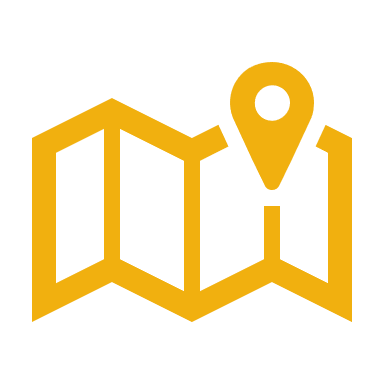 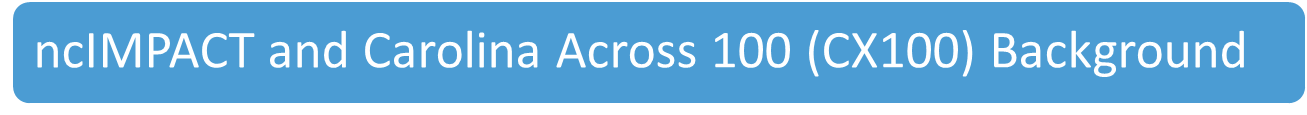 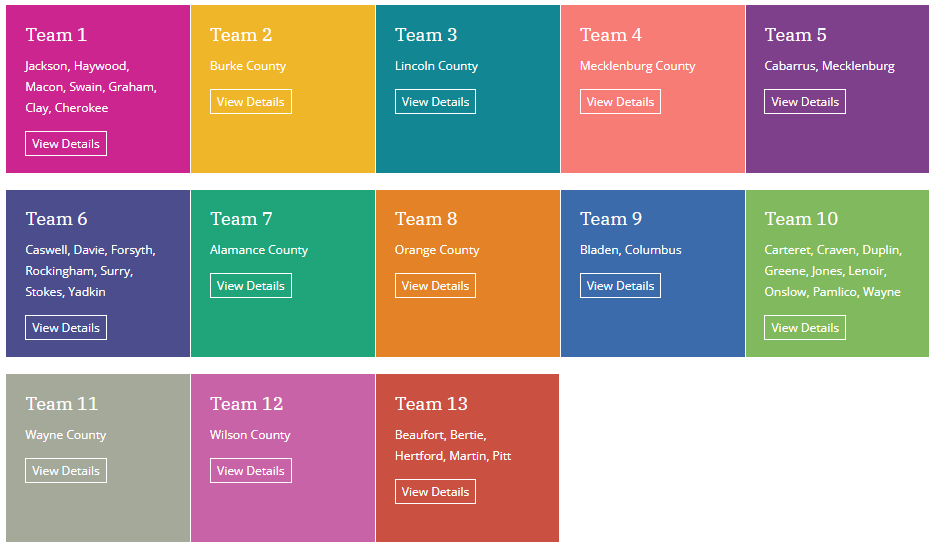 “Our State, Our Work”
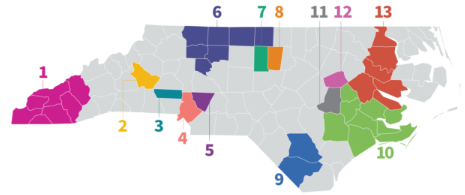 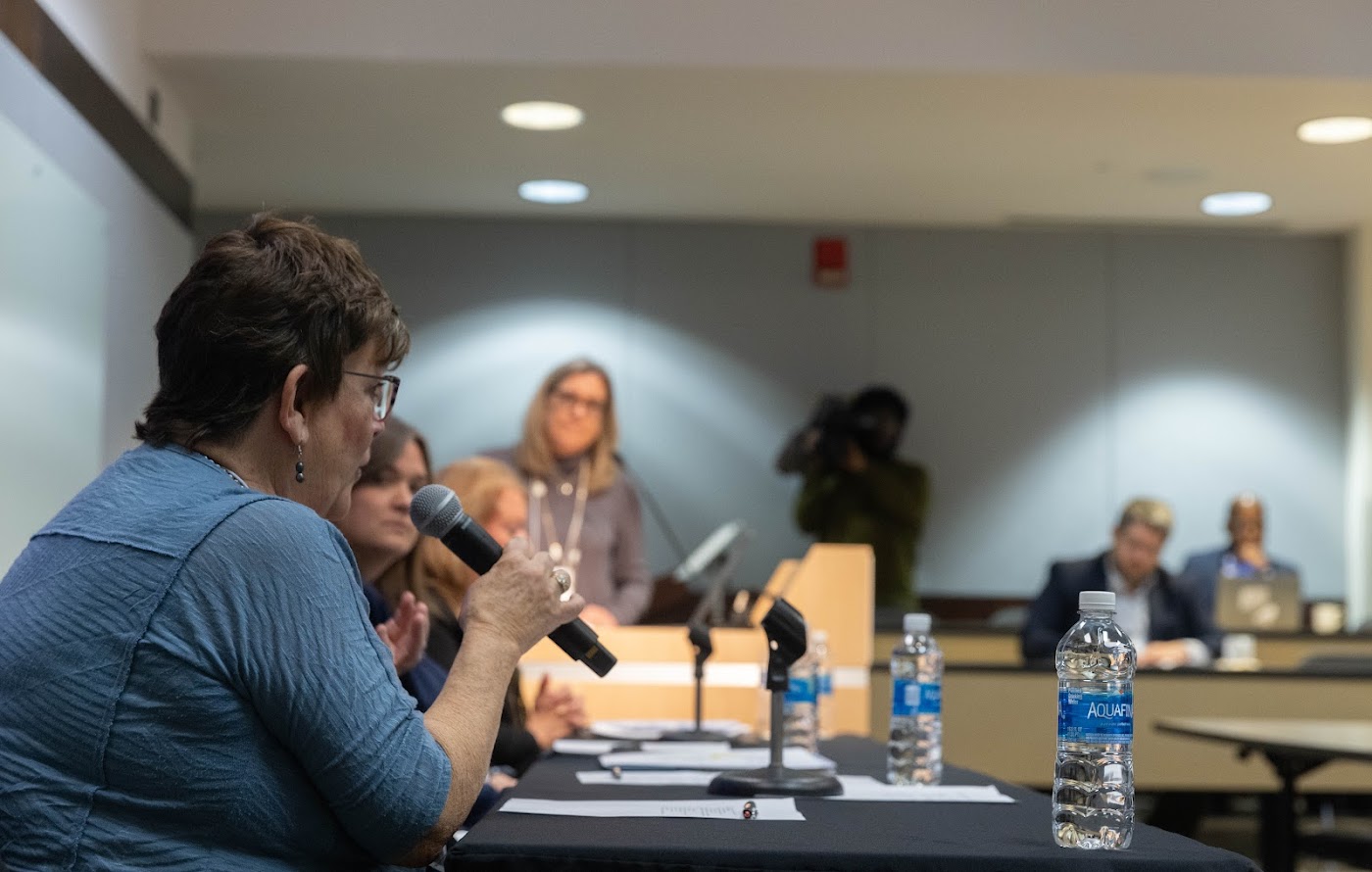 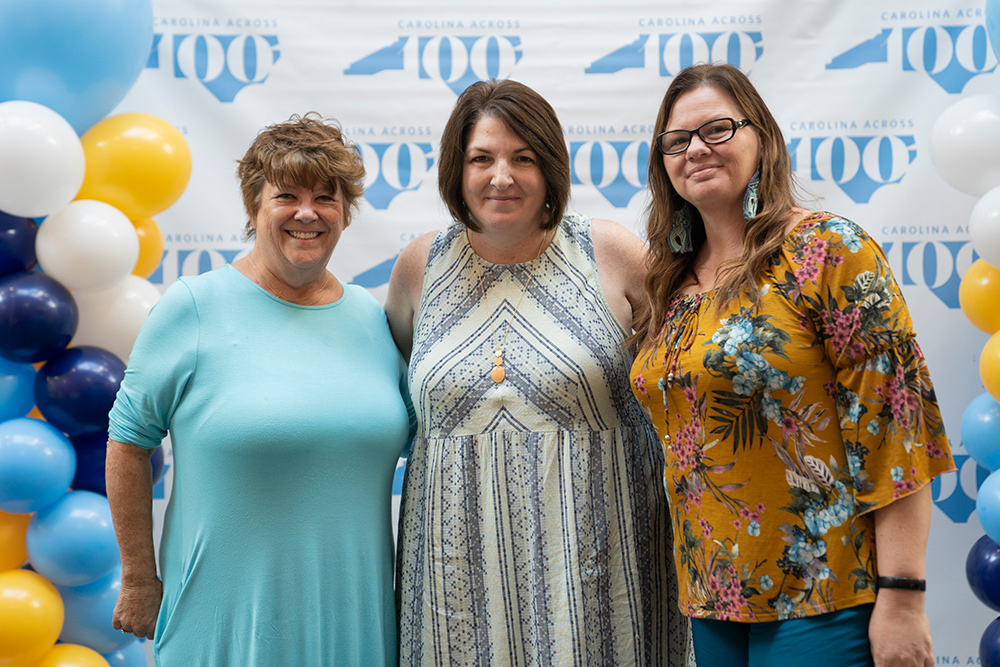 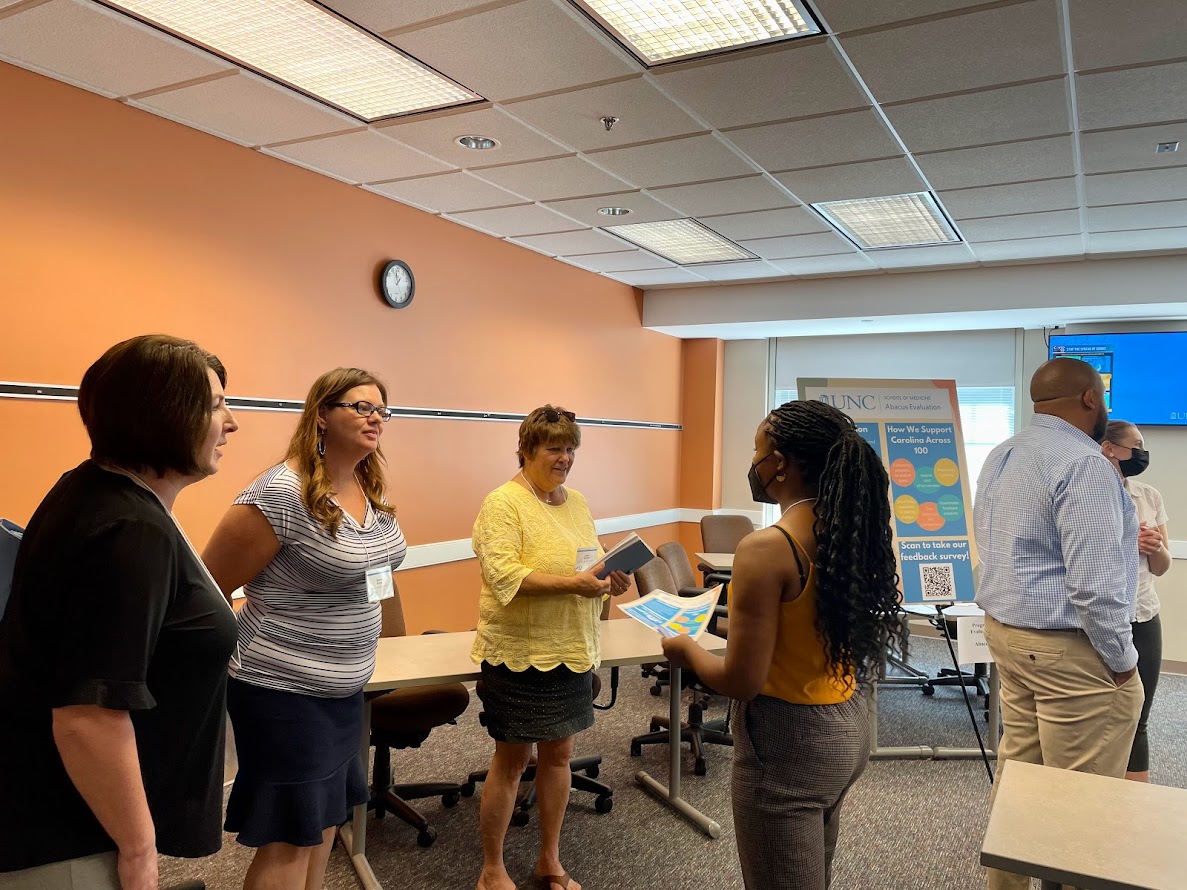 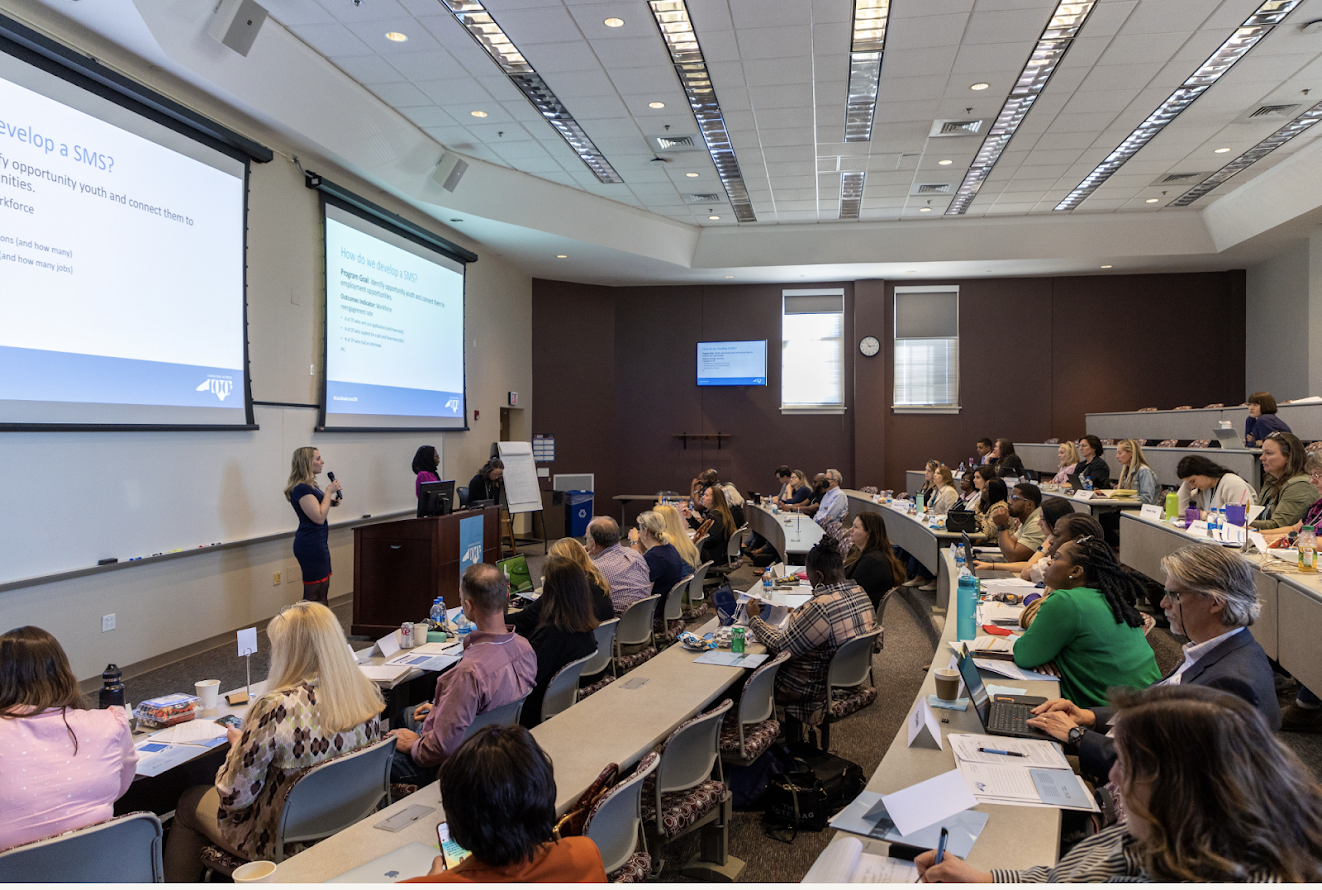 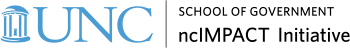 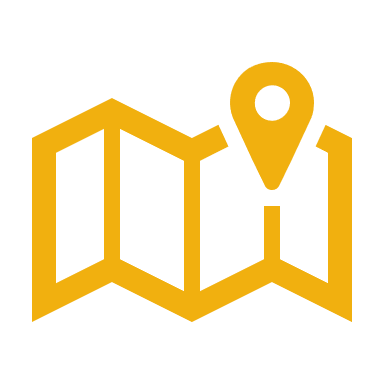 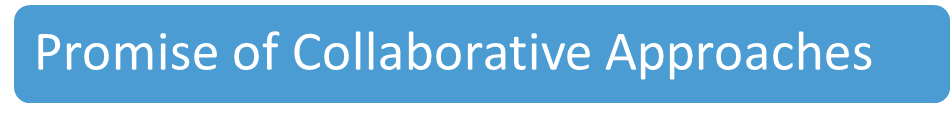 Collaboration
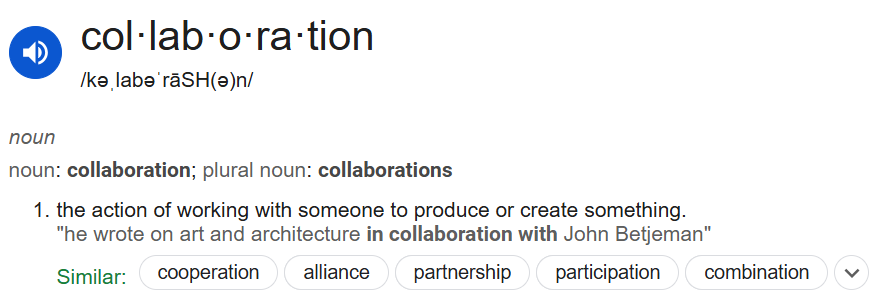 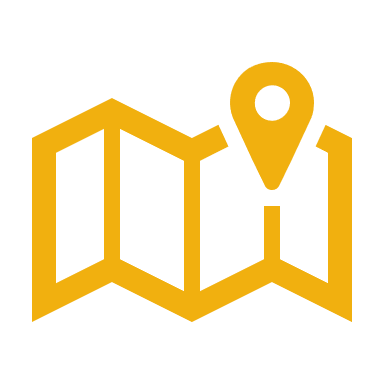 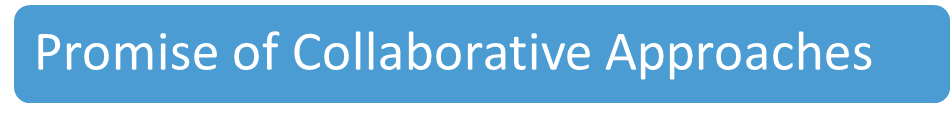 “Our State, Our Work”
Over 14,500 Opportunity Youth served

More than 33,000 career services

More than 2,600 educational services

More than $97,000 in financial support provided
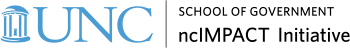 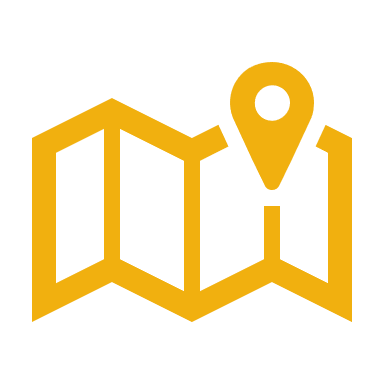 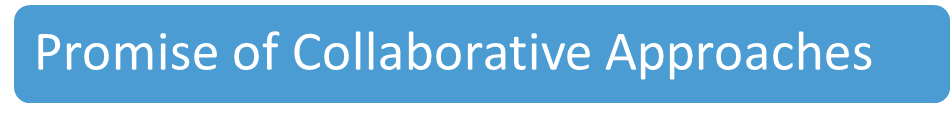 “Our State, Our Wellbeing”
Over 1,600 mental health services delivered

More than 660 trainings and events

More than 19,000 training attendees

More than 5,000 gun locks distributed
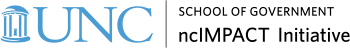 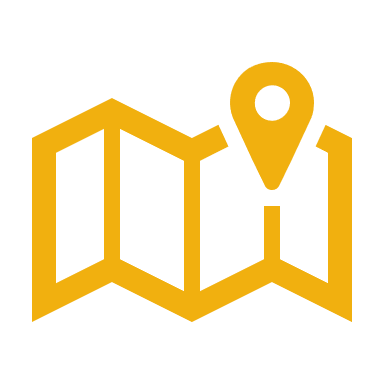 Your Projects
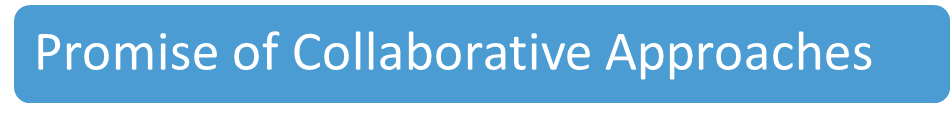 Supportive entry into the workforce for ALL students in your region

Improved financial outcomes for students and their families

Workforce participation and support for people with disabilities 

Improved awareness of educational and career readiness resources and supports

Greater awareness and connectedness of community leaders

	… for a more resilient, connected, thriving region
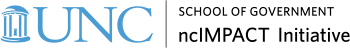 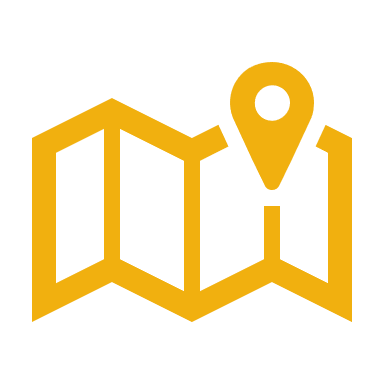 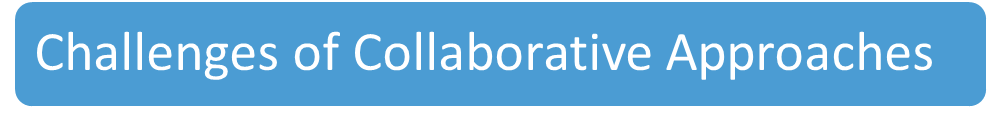 Challenge #1: Keeping in Mind the “Why”
Differences
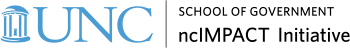 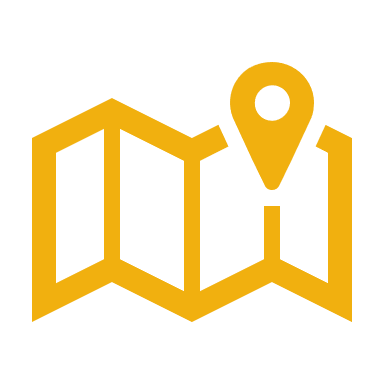 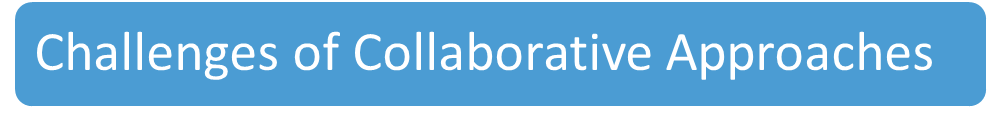 Challenge #1: Keeping in Mind the “Why”
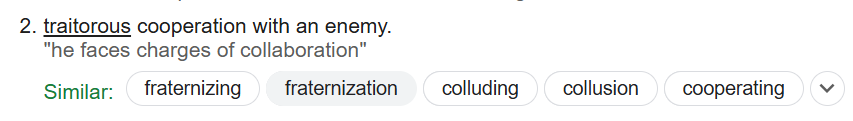 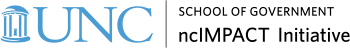 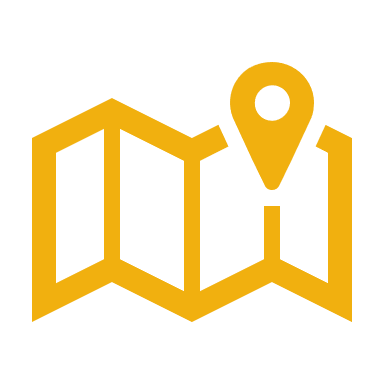 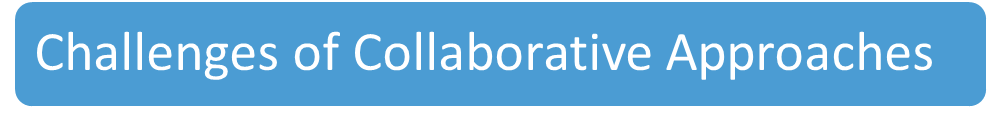 Challenge #1: Keeping in Mind the “Why”
Differences
United in common goal for a successful project
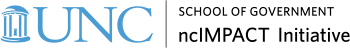 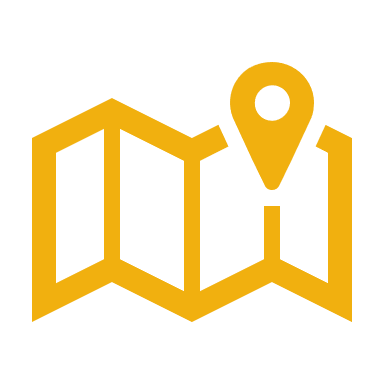 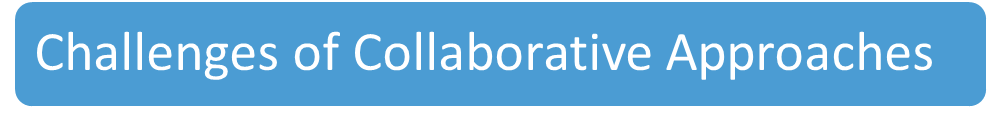 Challenge #2: Building Trust and Accountability
Trust
This work involves difficult decision-making and hard conversations

How will you build trust?
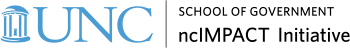 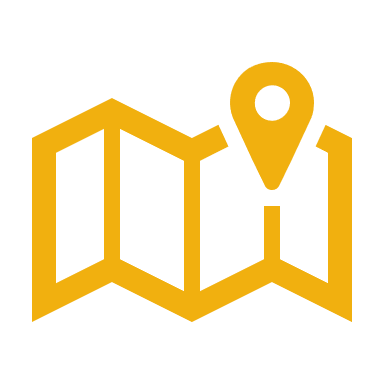 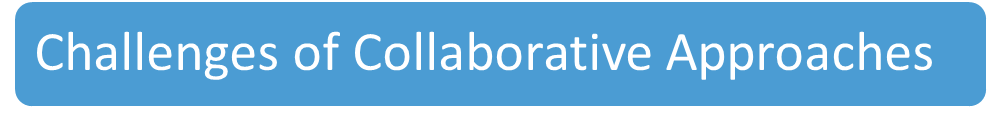 Challenge #2: Building Trust and Accountability
Accountability
You have personal and professional responsibilities outside of these projects

How will you ensure steady progress?
Trust
This work involves difficult decision-making and hard conversations

How will you build trust?
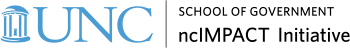 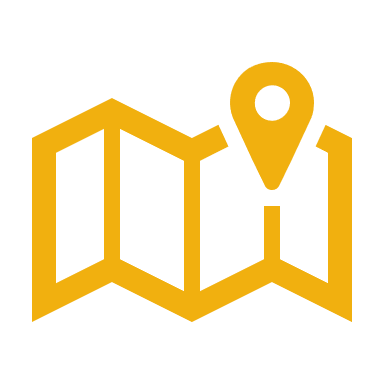 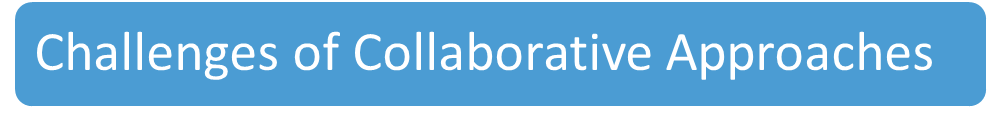 Challenge #3: Being Ready to Pivot
Subject to change…
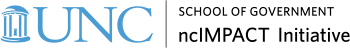 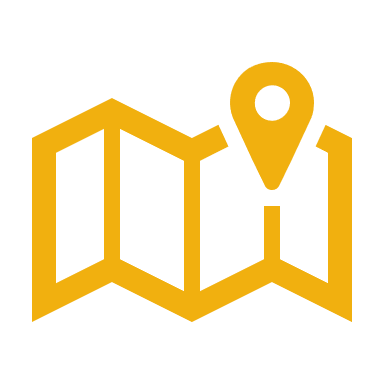 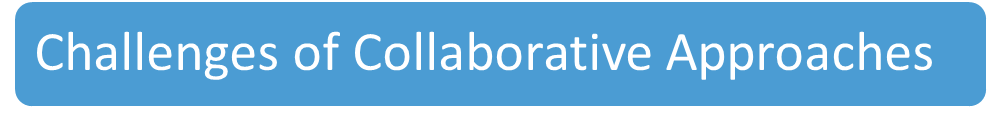 Challenge #3: Being Ready to Pivot
Subject to change…
Be flexible to accomplish your goals despite changes
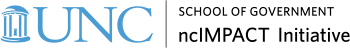 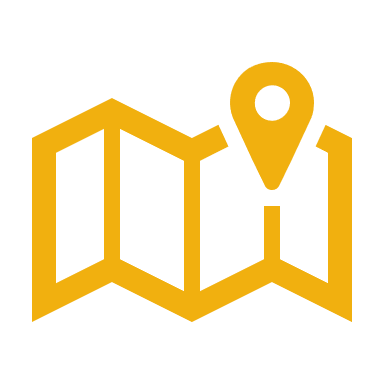 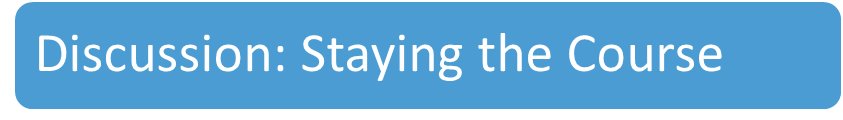 Let’s talk!
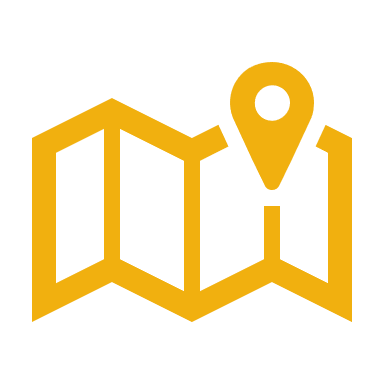 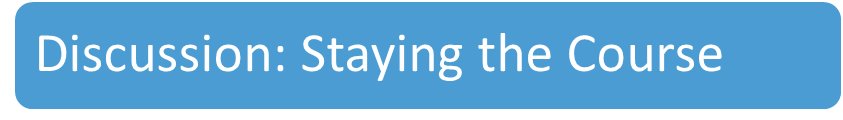 How will you keep your ultimate goals in mind when things get hard?

How will you build trust?

What can you do to ensure accountability?

How will you assess the impact of your work?

What will you do to prepare for “pivot moments?”

What are you most excited about?
 
What about today has inspired you?
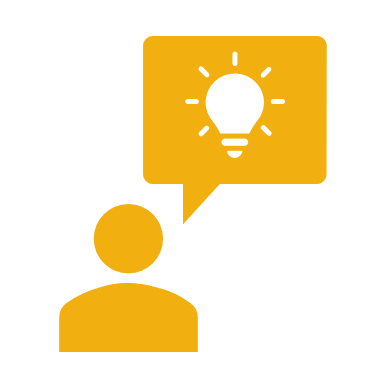 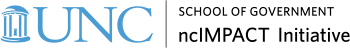 Thank You!
carolinaacross100.unc.edu | ncimpact.sog.unc.edu 
aholdsclaw@sog.unc.edu
#CarolinaAcross100